Figure 4. THIP does not affect miniature IPSCs in layer 2/3 neurons. (A) Miniature IPSCs (mIPSCs) recorded in the ...
Cereb Cortex, Volume 16, Issue 8, August 2006, Pages 1134–1141, https://doi.org/10.1093/cercor/bhj055
The content of this slide may be subject to copyright: please see the slide notes for details.
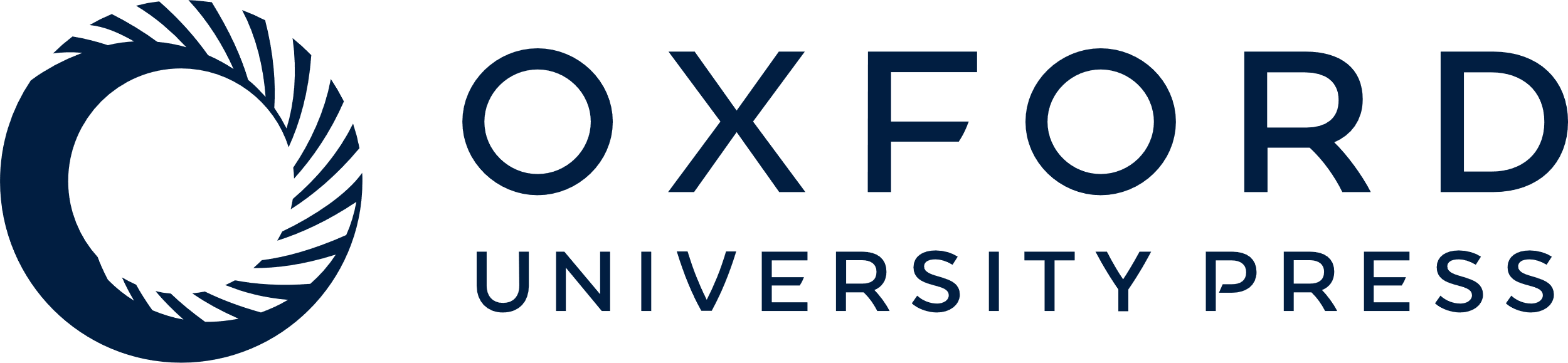 [Speaker Notes: Figure 4. THIP does not affect miniature IPSCs in layer 2/3 neurons. (A) Miniature IPSCs (mIPSCs) recorded in the presence of 1 μM TTX in a layer 2/3 neuron. Following the perfusion of 1 μM THIP, there were only minor changes in the amplitude and frequency of mIPSCs. (B) Average of 100 mIPSCs before and after perfusion of THIP in the same neuron. There were no major changes in the mIPSC waveform. (C) Pooled results of mIPSC properties from layer 2/3 neurons (n = 6). Neither the peak, the amplitude, the weighted decay constant nor the event frequency was significantly altered by THIP (NS: non-significant).


Unless provided in the caption above, the following copyright applies to the content of this slide: © The Author 2005. Published by Oxford University Press. All rights reserved. For permissions, please e-mail: journals.permissions@oxfordjournals.org]